YRKESOPPLÆRINGSNEMDA I OPPLAND
Tron Strand, Y-nemndsrepresentant for NHO
Y-NEMNDA I OFK
Y-nemndas sammensetning i Oppland
NHO-representant – KS-representant
LO-representant (2) – YS-representant – Unio
3 politisk oppnevnte - politikere
Lærlingrepresentant og en observatør
Representant fra NAV (observatør)
Sekretariat – OFK fagopplæringsseksjonen
Representanter fra administrasjonen - FOS
Y-NEMNDA I OFK
Yrkesopplæringsnemndas mandat
Hjemlet i Opplæringsloven §12-3
Y-nemnda er rådgivende – men skal uttale seg i saker som angår hele det 4-årige løpet for fag- og yrkesutdanning jamf. Opplæringsloven §4-8
Fylkeskommunen skal leggje fram for Y-nemnda saker som har betyding for fag- og yrkesopplæringa, før fylkeskommunen gjer vedtak i saka
Fylkeskommunen skal leggje vekt på det Y-nemnda har vedteke eller uttalt når han avgjer saker som gjeld fag- og yrkesopplæringa
Y-NEMNDA I OFK
Y-NEMNDAS FOKUSOMRÅDER
Kvalitet i fag- og yrkesopplæringen
Regionalt utviklingsarbeid – samarbeid skole - arbeidsliv
Dimensjonering av utdanningstilbudet
Yrkes- og karriereveiledning
Gjennomføring
Y-NEMNDA I OFK
Oppland fylkeskommunes målsettinger 2013
Økt gjennomføring
Økt læringsutbytte
Økt samarbeid skole - arbeidsliv
Y-NEMNDA I OFK
Gjennomføring
Fullført og bestått på normert tid i Oppland 56% av de som startet
Fullført og bestått på mer enn normert tid 11%

Sluttet under veis er 19%
Y-NEMNDA I OFK
Antall ungdommer som søker videregående opplæring i Oppland
Antall elever som søker i 2013 er 2214 (100%)
Studieforberedende er 1106 (49%)
Yrkesfag er 1168 ( 51 %)
Y-NEMNDA I OFK
Overgang fra VG 2 yrkesfag
Overgang til læreplass 31% 
Overgang til påbygg studiespesialisering 29%
Overgang til  VG 3 løp 17%
AKJON LÆREBEDRIFT
Situasjonen nasjonalt
I dag tegnes det ca 18000 nye lærekontrakter pr år (2011)

76% privat sektor 

9% kommunal sektor

5% statlig sektor
Målsetting er å øke antallet læreplasser med 20% i løpet av 2015 (Samfunnskontrakten)
Y-NEMNDA I OFK
Antall lærekontrakter i Oppland
Nye kontrakter 685
Løpende kontrakter 1249
Antall hevinger 61 (4,8% av løpende kontrakter)
Oppsummering av tallene
2200 elever
Yrkesfag
50%
Studiespes
50%
Fagbrev
50%
Påbygg 
50%
6% stryk
50% stryk
Påbygg
Y-veien
Fagskole
Høgskole
Y-NEMNDA I OFK
Hva kan gjøres for å bedre rekrutteringen til Fagskolen?
Informere bredt om fagskolen som ”høgskole” for yrkesfag
Tilbudene matcher arbeidslivets behov for videreutdanning
Finansiering av studiene for studentene
Fleksible studieløp – kombinere arbeid og utdanning
Kvalitet i utdanningen 
Finansiering av fagskolen som skoleslag
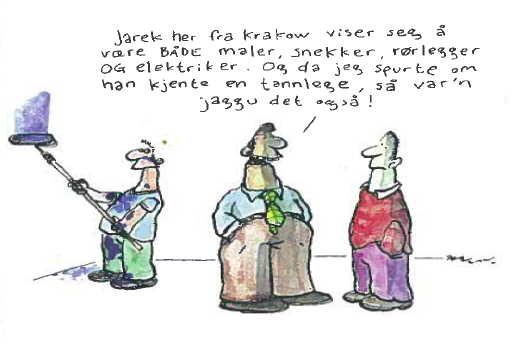